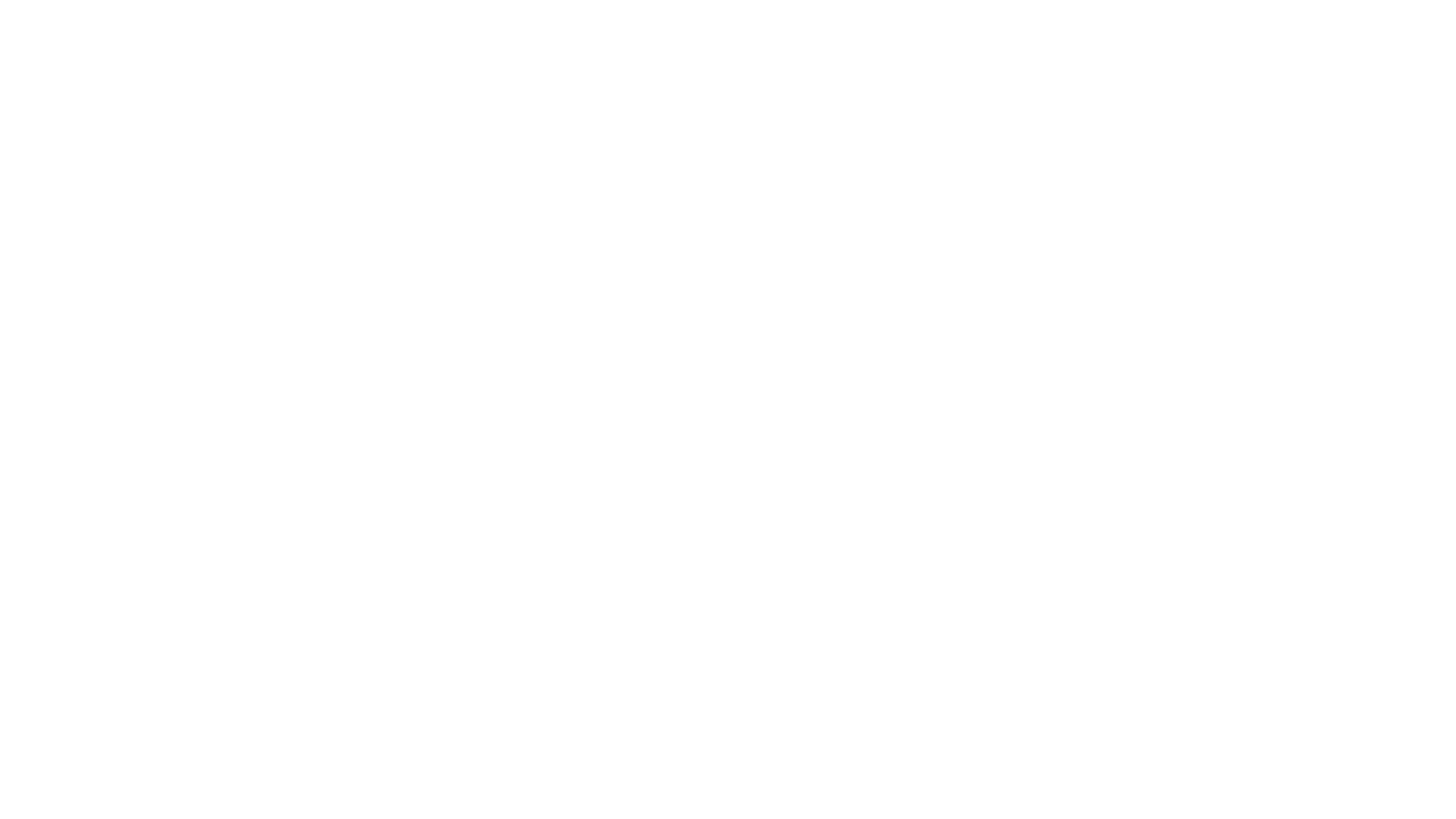 HOSPITAL WASTE MANAGEMENT
Submitted By : 
Hatice Nur ÇELİK
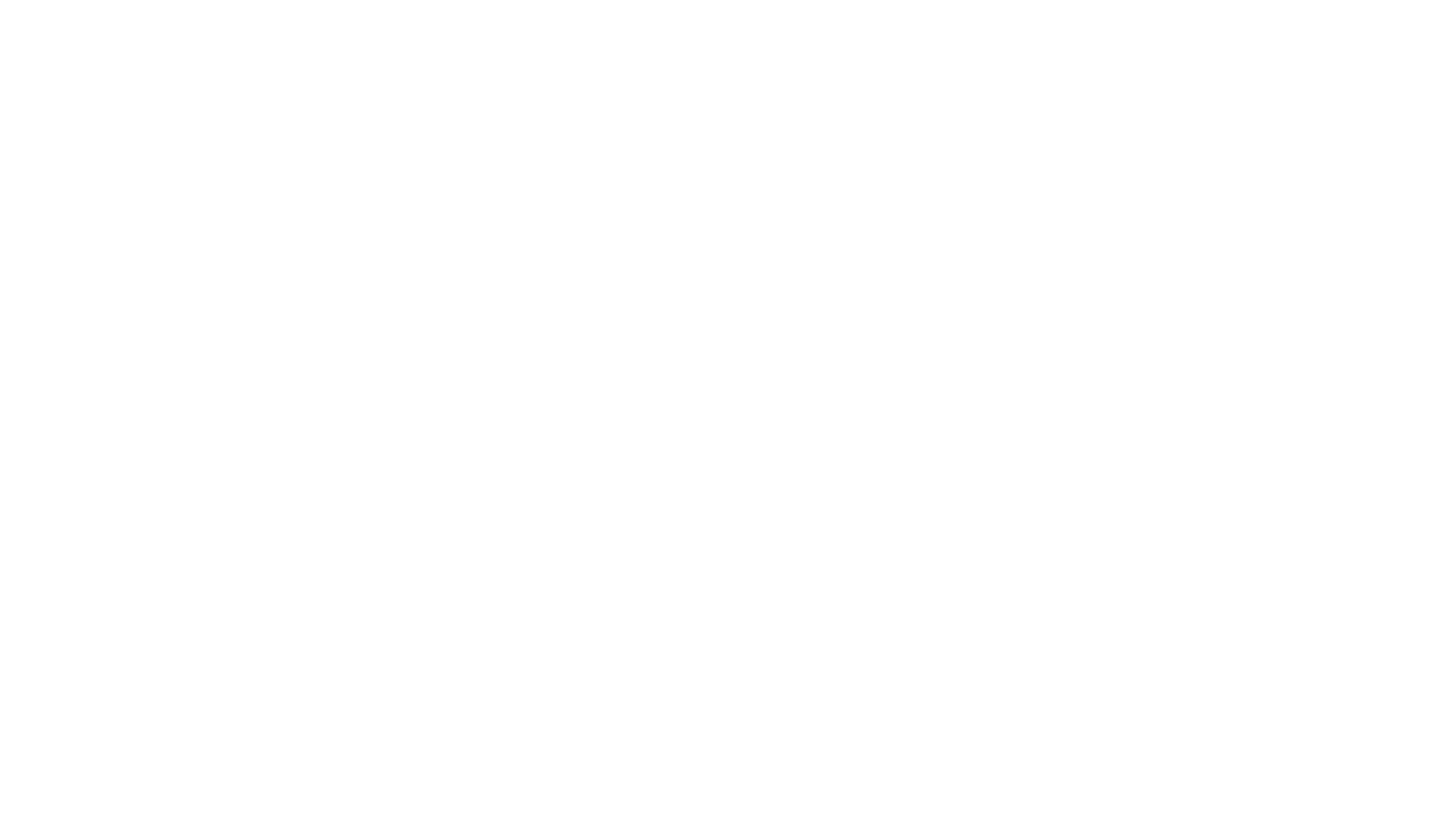 Hospital Waste is the waste produced in the course of health care activities during treating, diagnosing and immunizing human beings or animals or while doing study/research activities. 75- 90% Non hazardous or General waste 10-15% Hazardous or harmful waste.
What is Medical Waste?
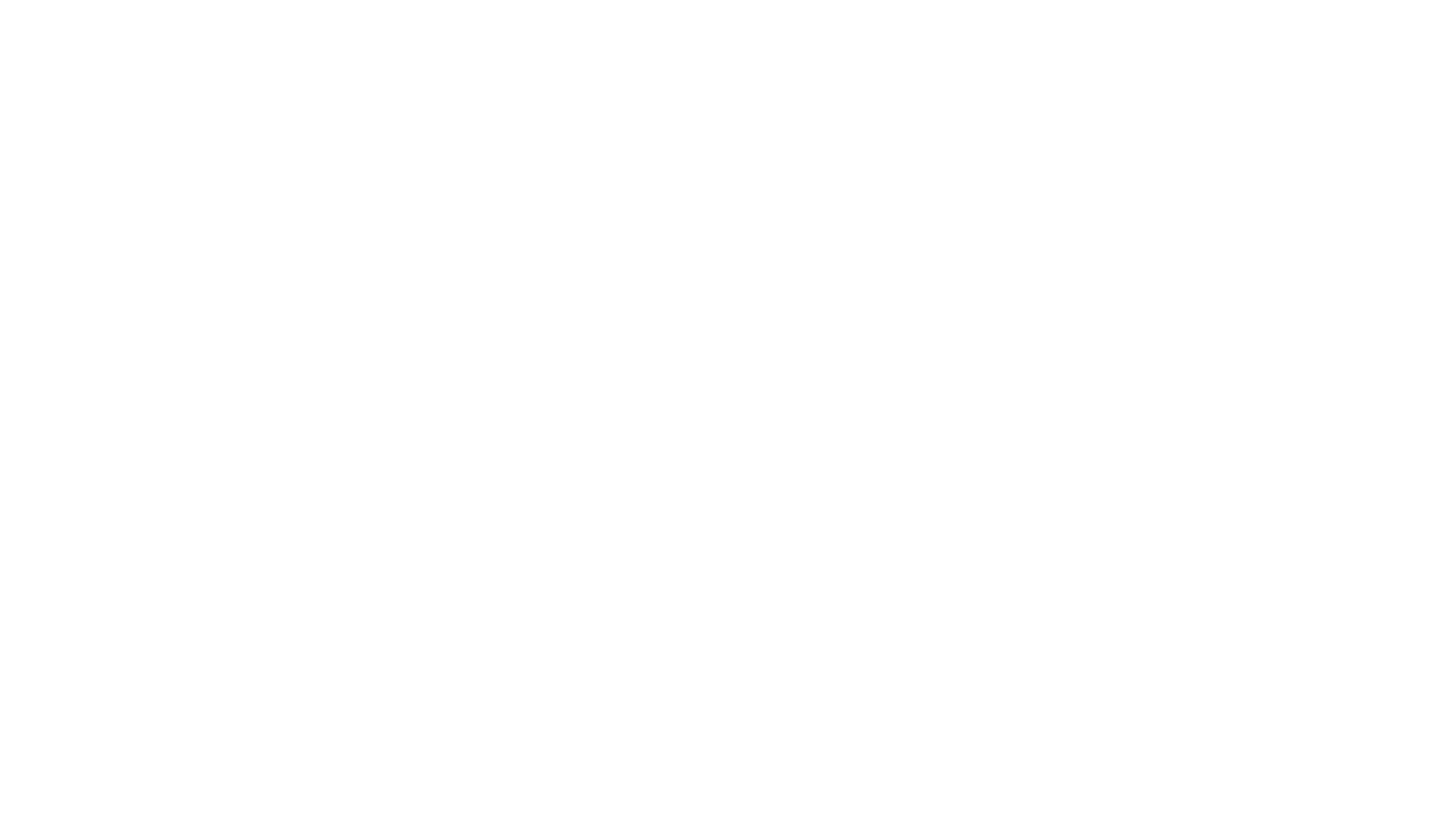 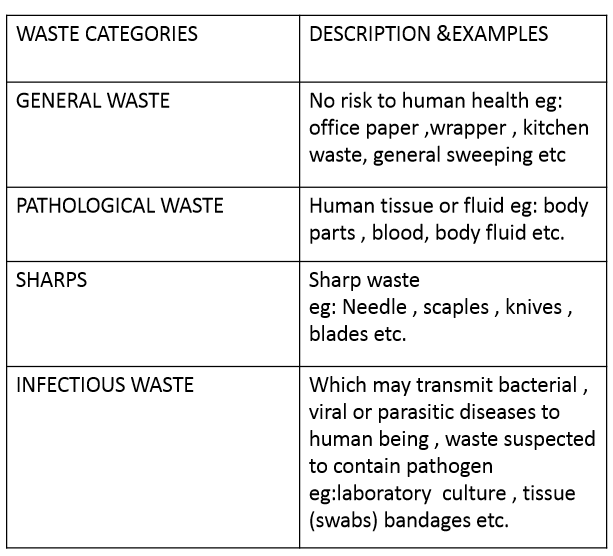 WHO Classification
WHO Classification
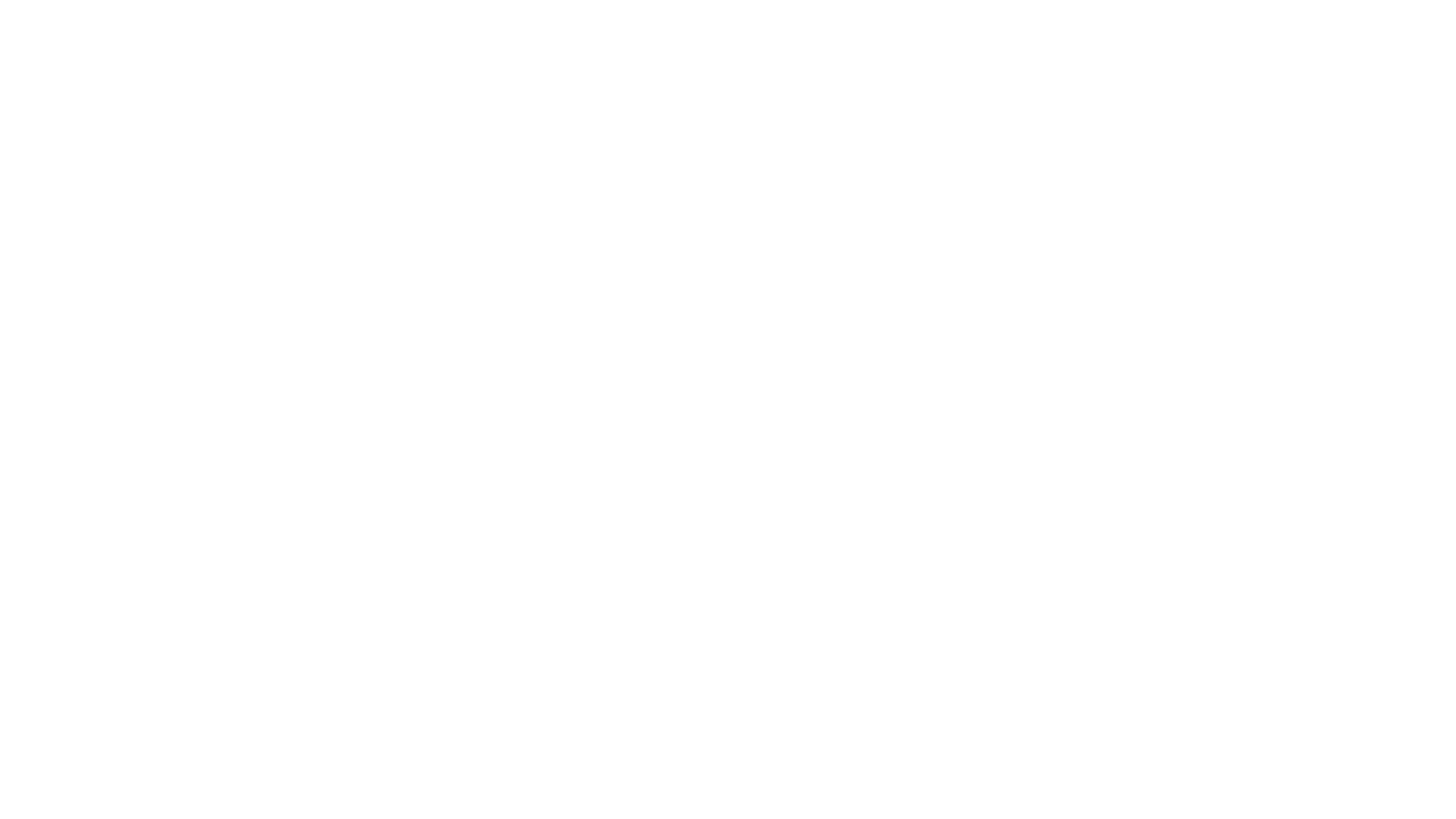 SOURCE OF HEALTH CARE WASTE
Governmental Hospitals
Private Hospitals 
Nursing Homes 
Physician’s office 
Dentist office 
Dispensaries
Blood bank &collection center
Animal houses 
Research organizations
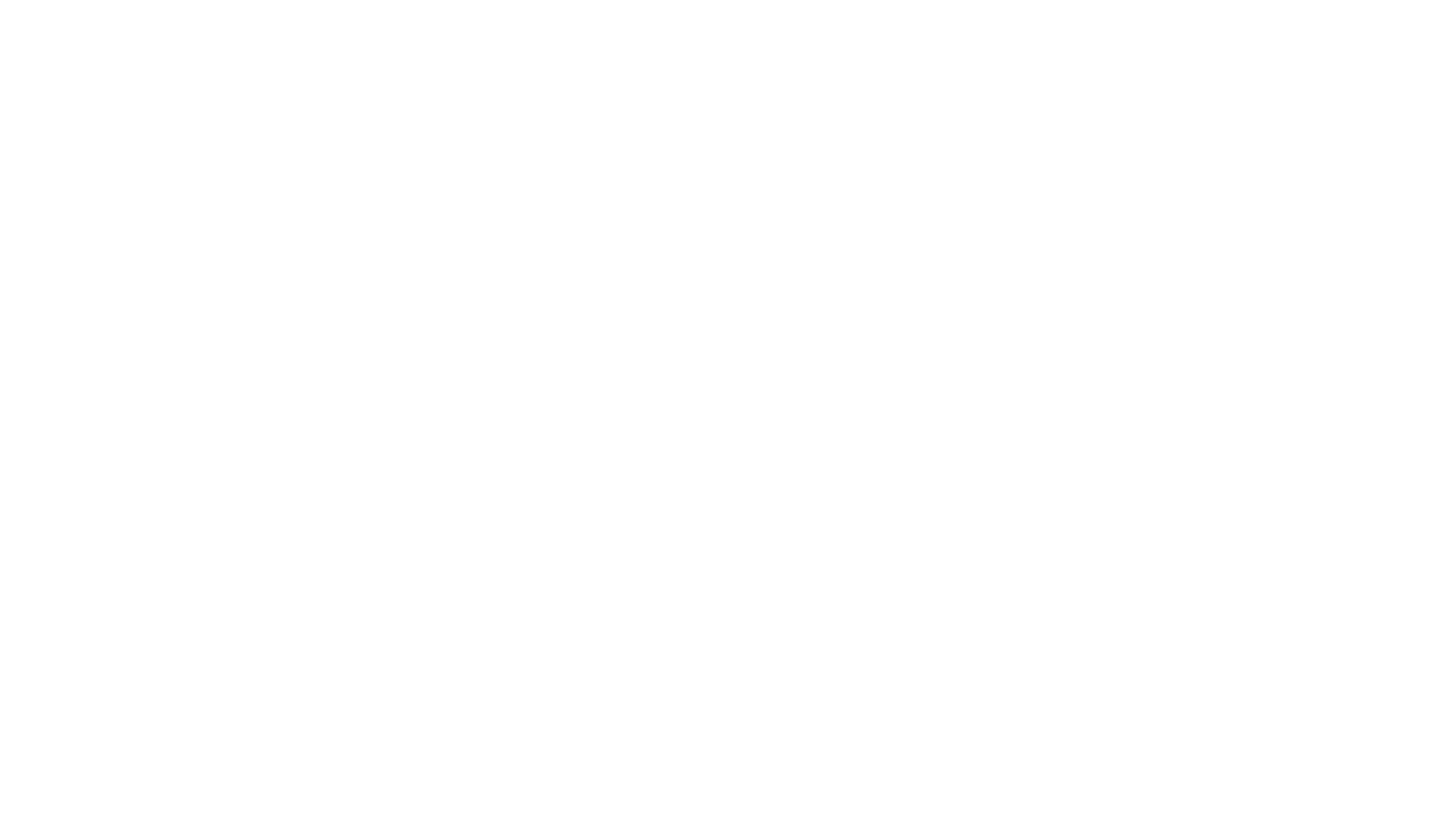 GENERATION,SEGREGATION,COLLECTION,STORAGE,TRANSPORTATION AND TREATMENT OF WASTE
1.GENERATION
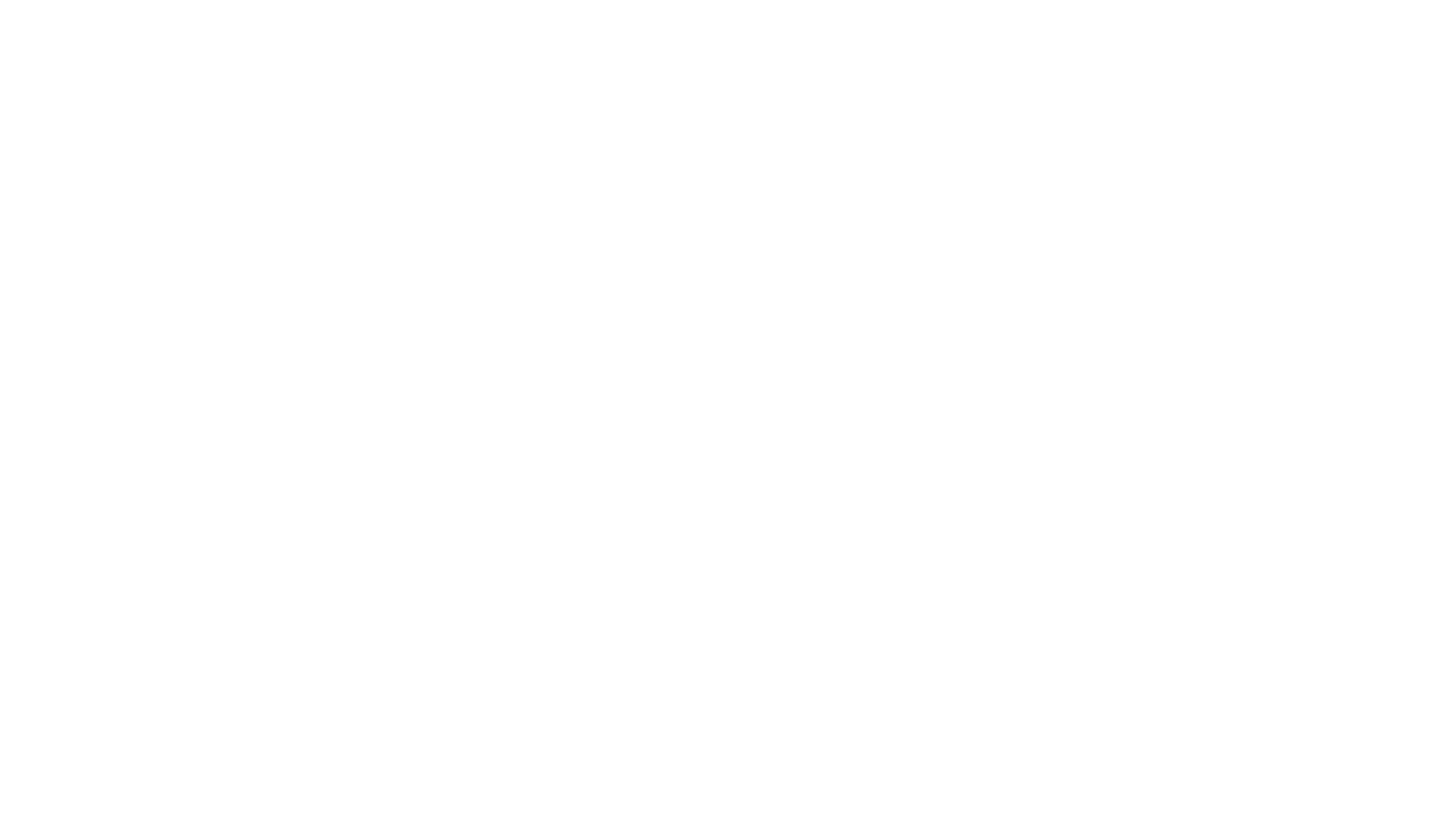 Done at point of generation of waste and put in separate color bags . Color coding varies from nation to nation . For eg. In AIIMS hospital , New delhi , Following color code bags are practised.
2.SEGREGATION
GENERAL WASTE
INFECTIOUS WASTE/PATHOLOGICAL WASTE
SHARP & DISPOSABLE WASTE
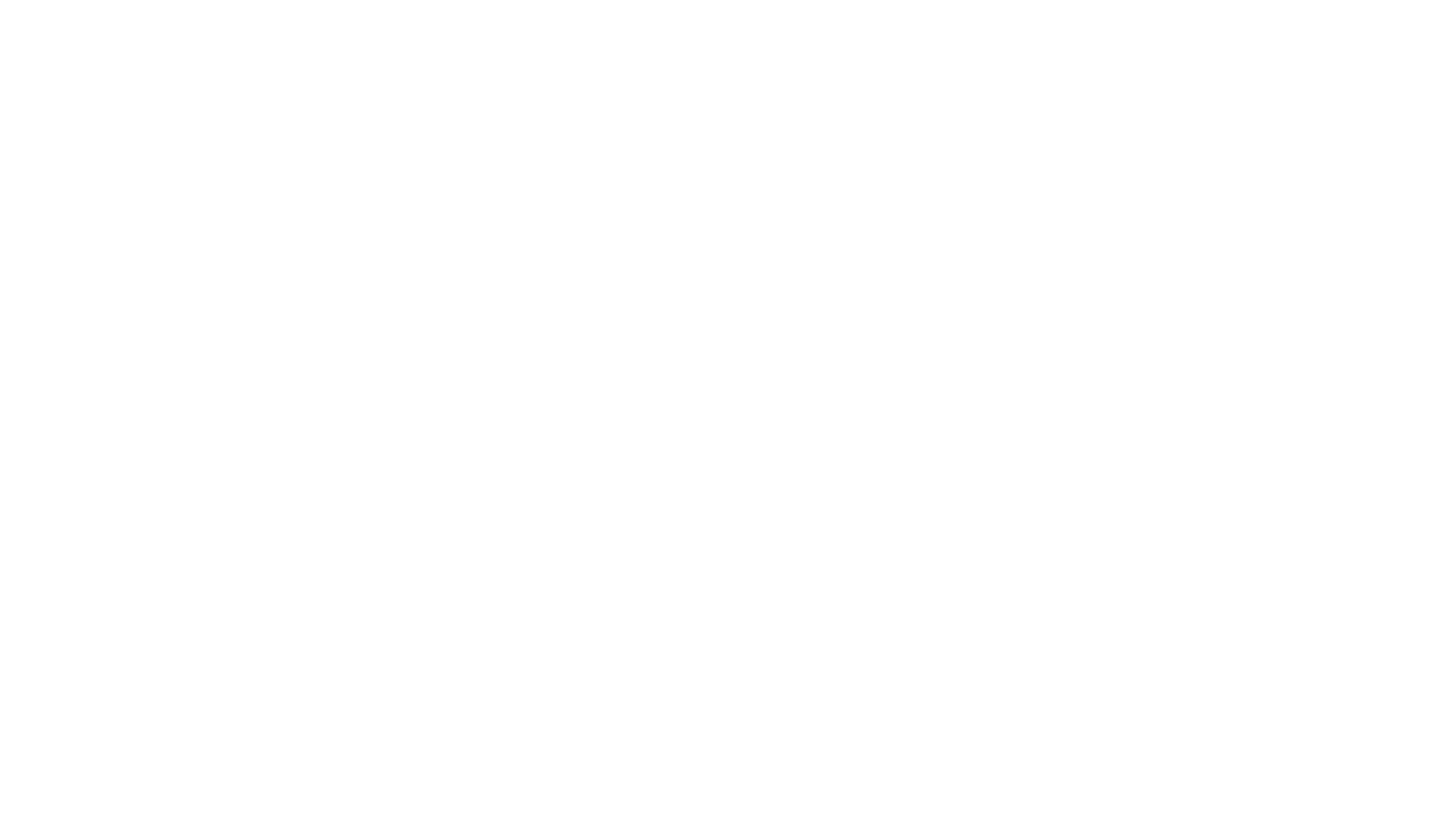 Centralized sanitation staffs or any other sanitation staffs should collect the waste during morning , afternoon  or evening under the supervision of nursing staff and sanitation supervisior; documentation should be done in register ; Garbage should be cleaned and disinfected regularly.
3.COLLECTION OF WASTE
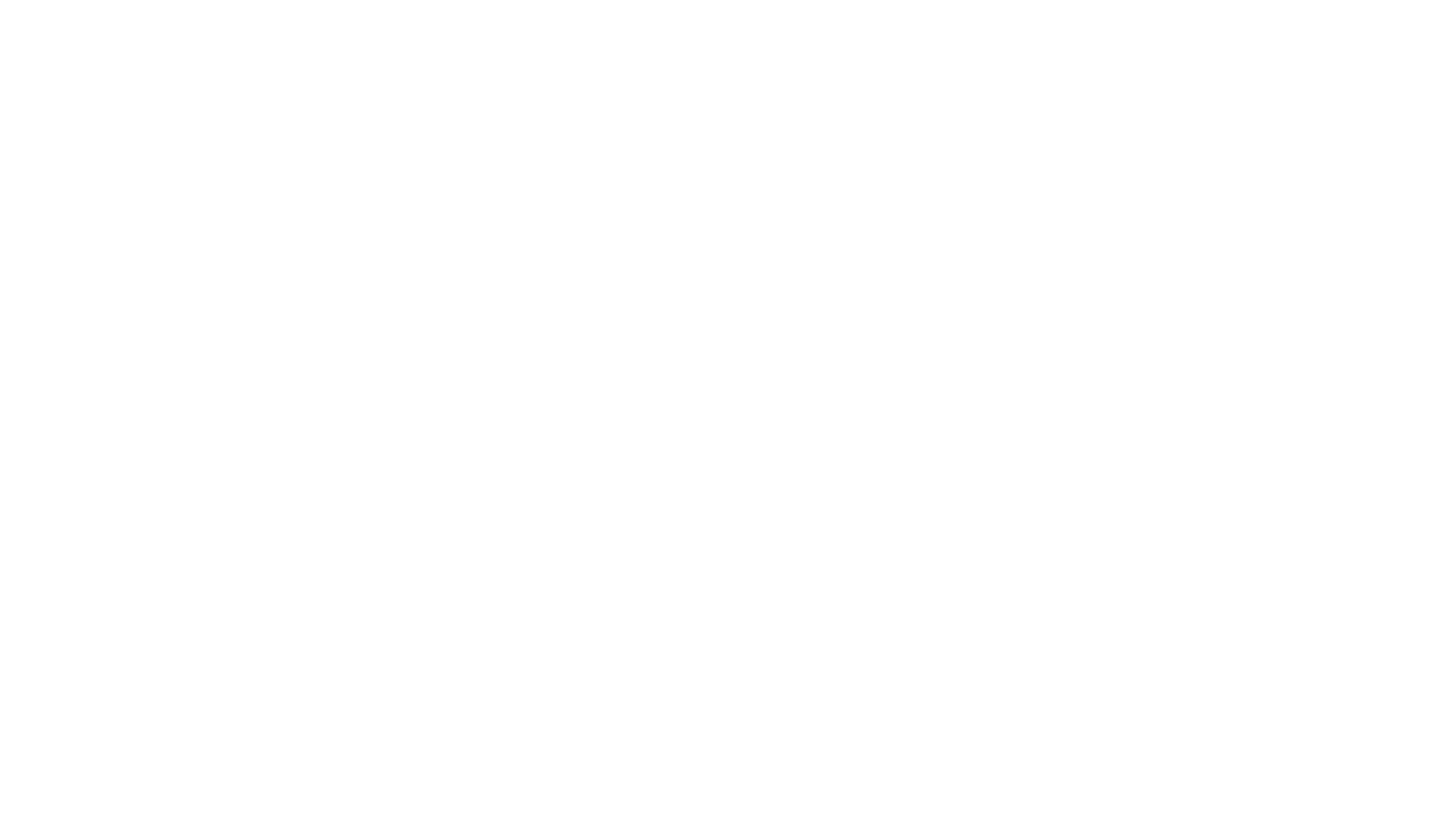 Waste should not be stored in the generation area for more than a period of 4-6 hours. 
It is responsibility of paramedic/sanitation staff to check for segregation. 
Waste collected in various areas should be transported for disposal/treatment.
4.STORAGE OF WASTE
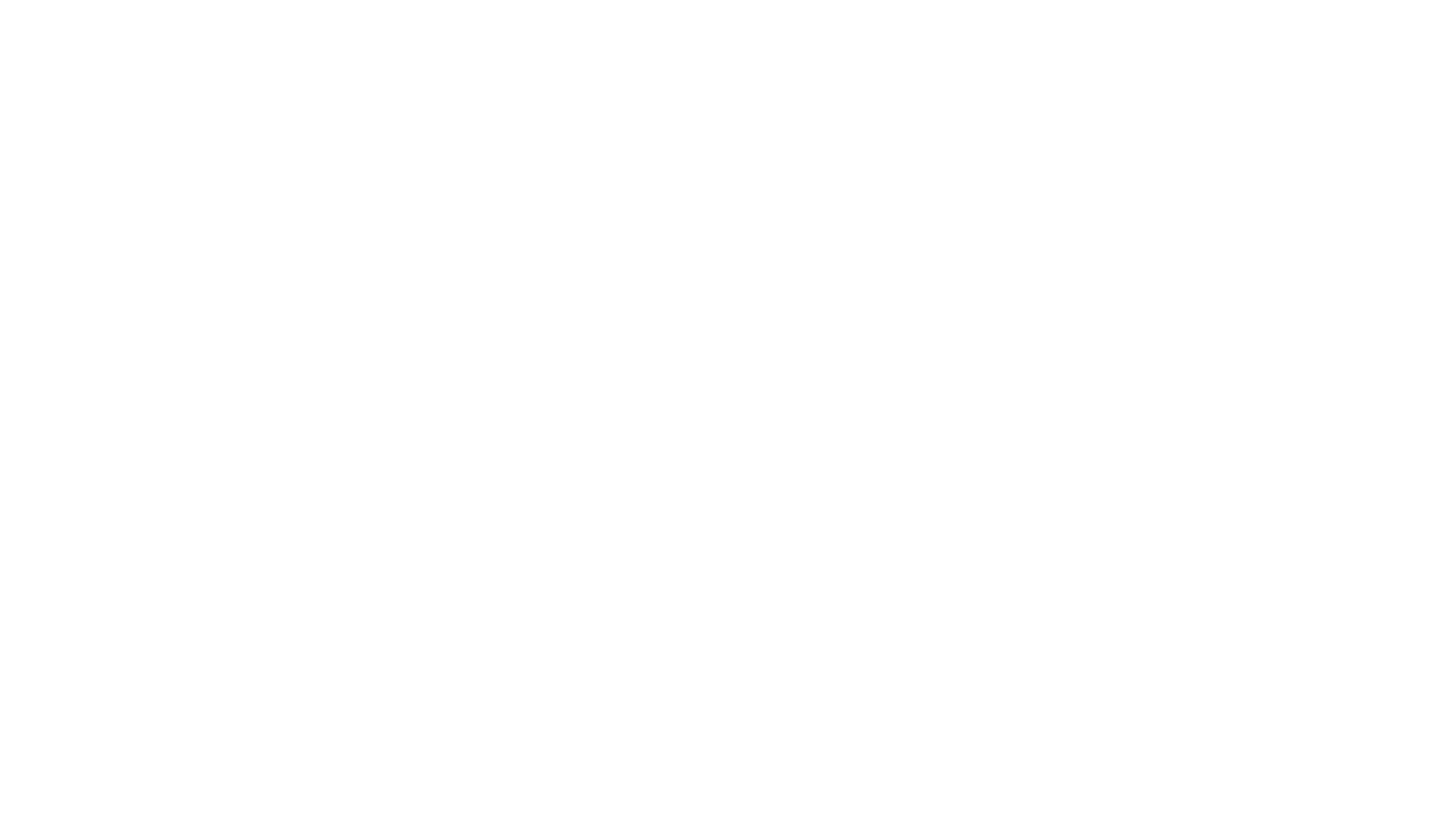 TRANSPORTATION
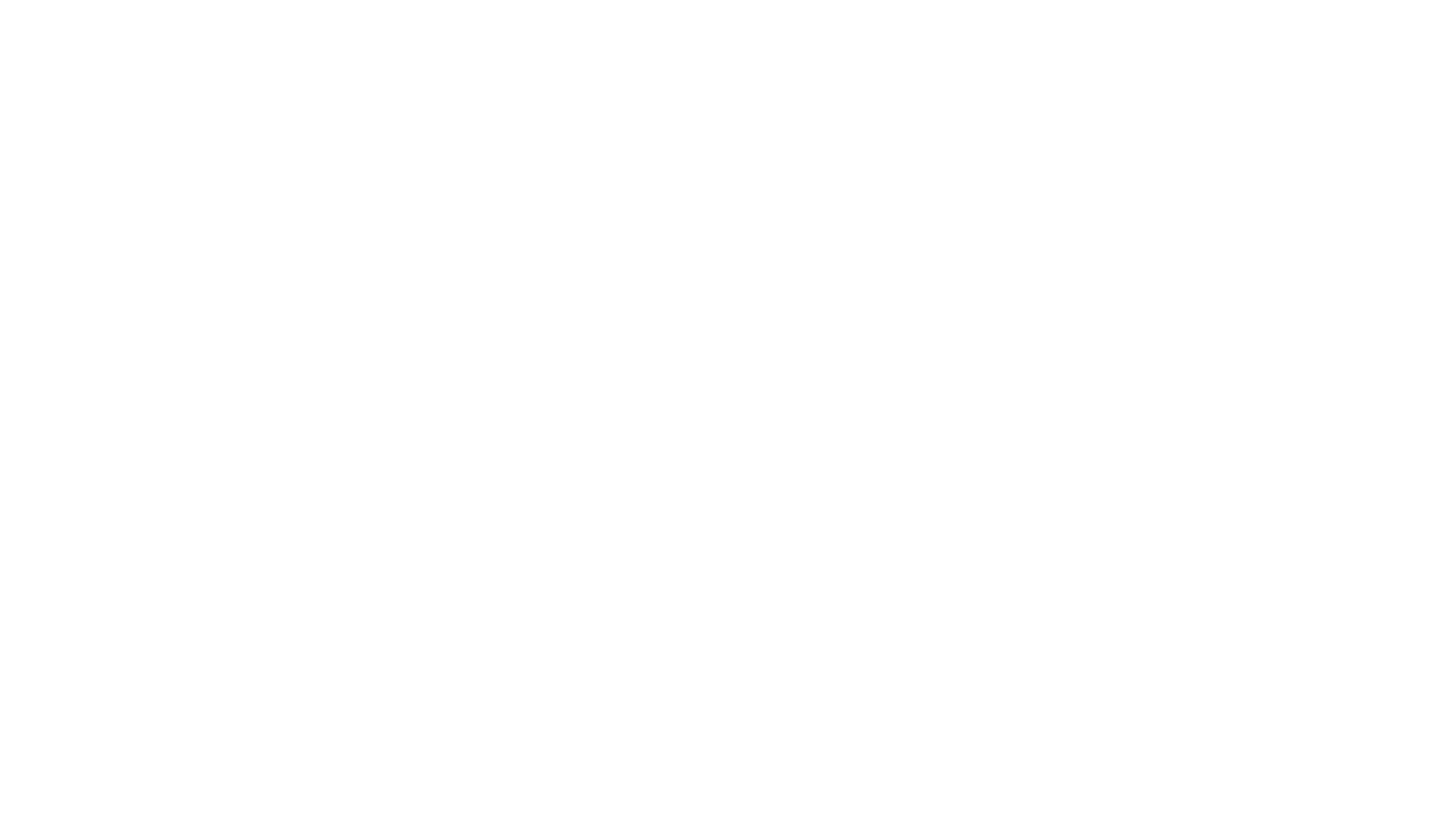 TREATMENT         & DISPOSAL
LABEL FOR BIO-MEDICAL WASTE CONTAINERS/BAGS
TREATMENT &DISPOSAL TECHNOLOGIES
INCINERATION
TYPES OF INCINERATORS
CHEMICAL DISINFECTION
WET & DRY THERMAL TREATMENT
•Wet thermal treatment/steam disinfection is based on exposure if infectious waste to high temperature and high pressure steam similar to process of autoclaving, inappropriate for treating anatomical waste, chemical and pharmaceutical waste. 
•Screw feed technology: Dry thermal treatment which waste is shredded and heated in rotating auger. 80% volume and 20-35 weight is reduced, suitable for infectious waste and sharps.
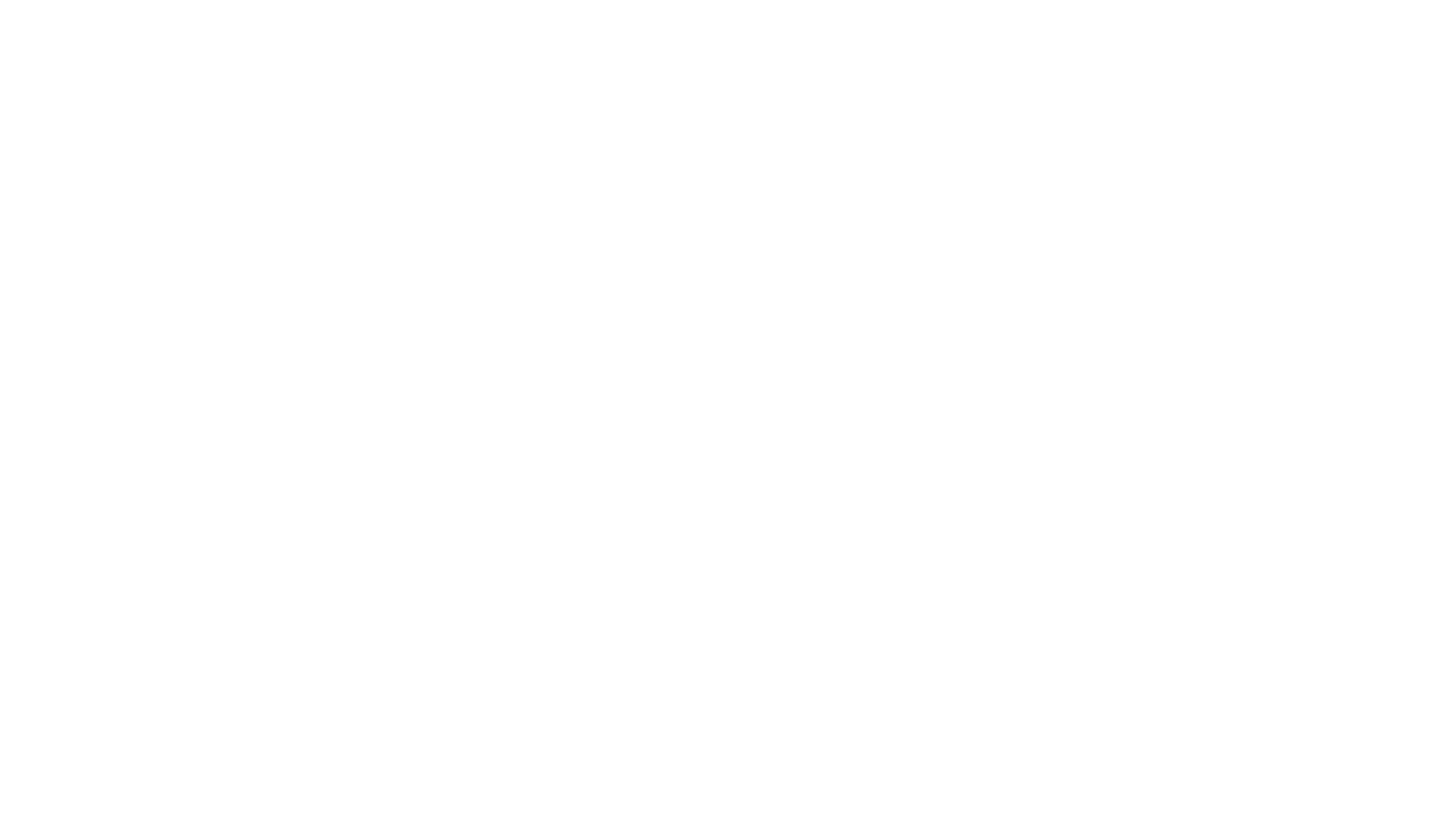 Microwave of frequency 2450MHZ and wave length 12.24cm used to destroy the microorganism . Water contained in the waste is rapidly heated by microwave and infectious component are destroyed by heat conduction.
MICROWAVE IRRADIATION
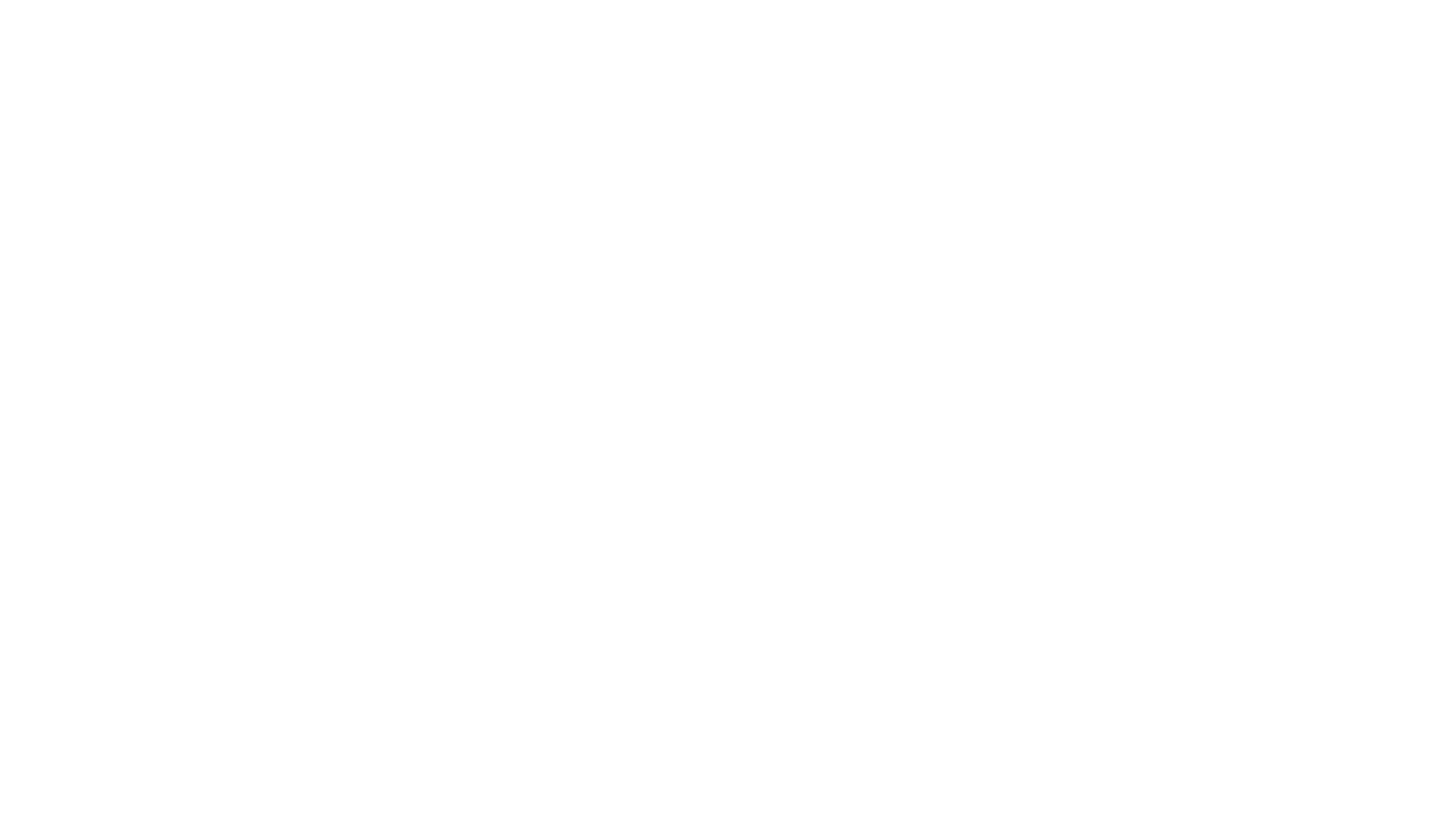 LAND DISPOSAL
INERTIZATION
•Process of mixing waste with cement and other substances before disposal in order to minimize the risk of toxic substance migrating in to surface water or ground water and to prevent scavenging
•Proportion of 65% waste, 15% lime, 15%cement and 5% water is used
REFERENCES
http://www.hastaneinfeksiyonlarıdergisi.org/managete/fu_folder/2004-02/html.htm
http://www.istanbulsaglik.gov.tr/w/sb/egt/pdf/ftas.pdf
https://www.youtube.com/watch?v=J18QQBYrCjo
https://www.youtube.com/watch?v=cpnOWcYqUEk
THANK YOU